Using the chat feature in MS Teams
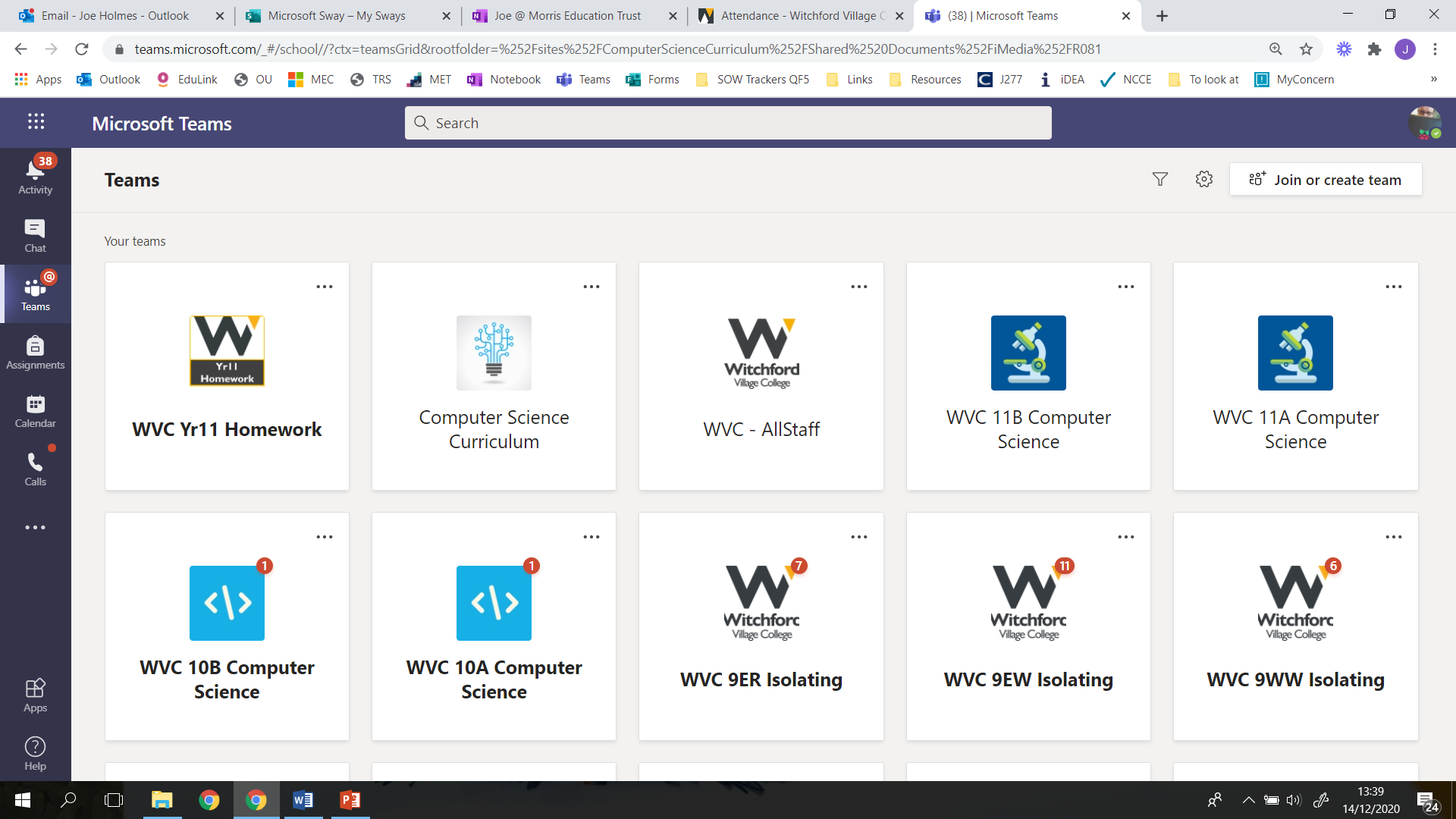 Once logged into Microsoft Teams

In the left hand menu click ‘Chat’
Type the Teachers surname into the search box
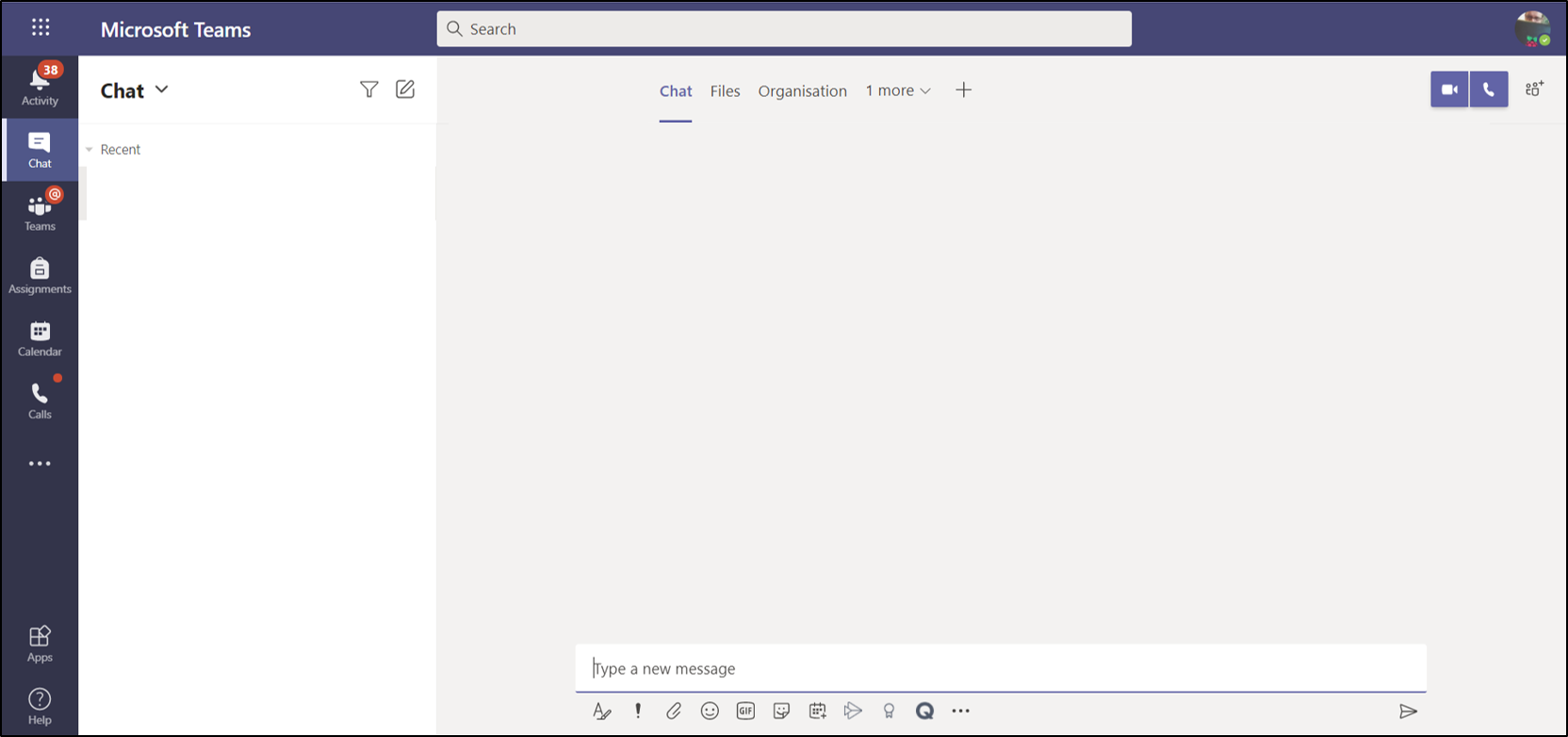 Select the Teacher from the list.
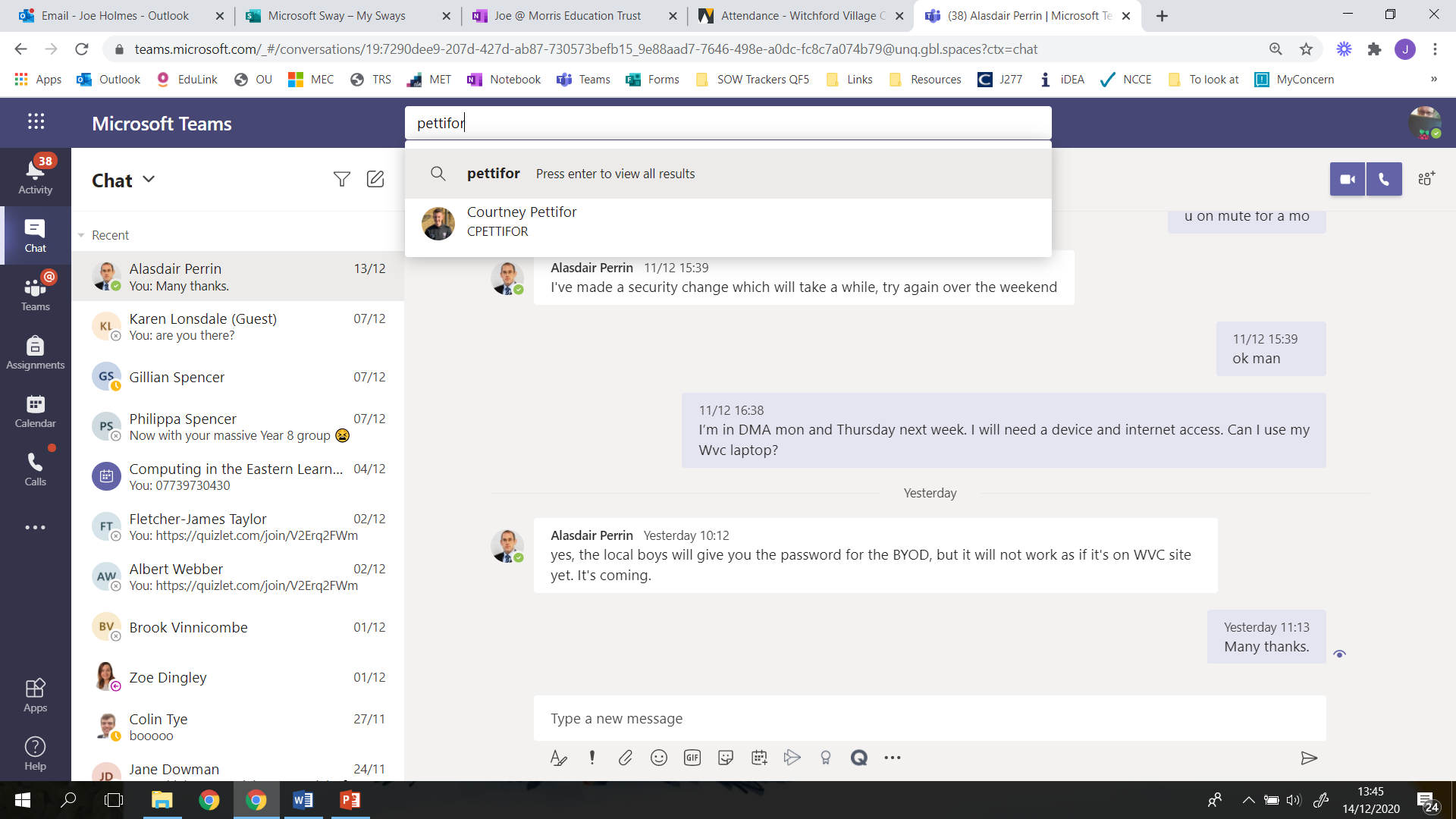 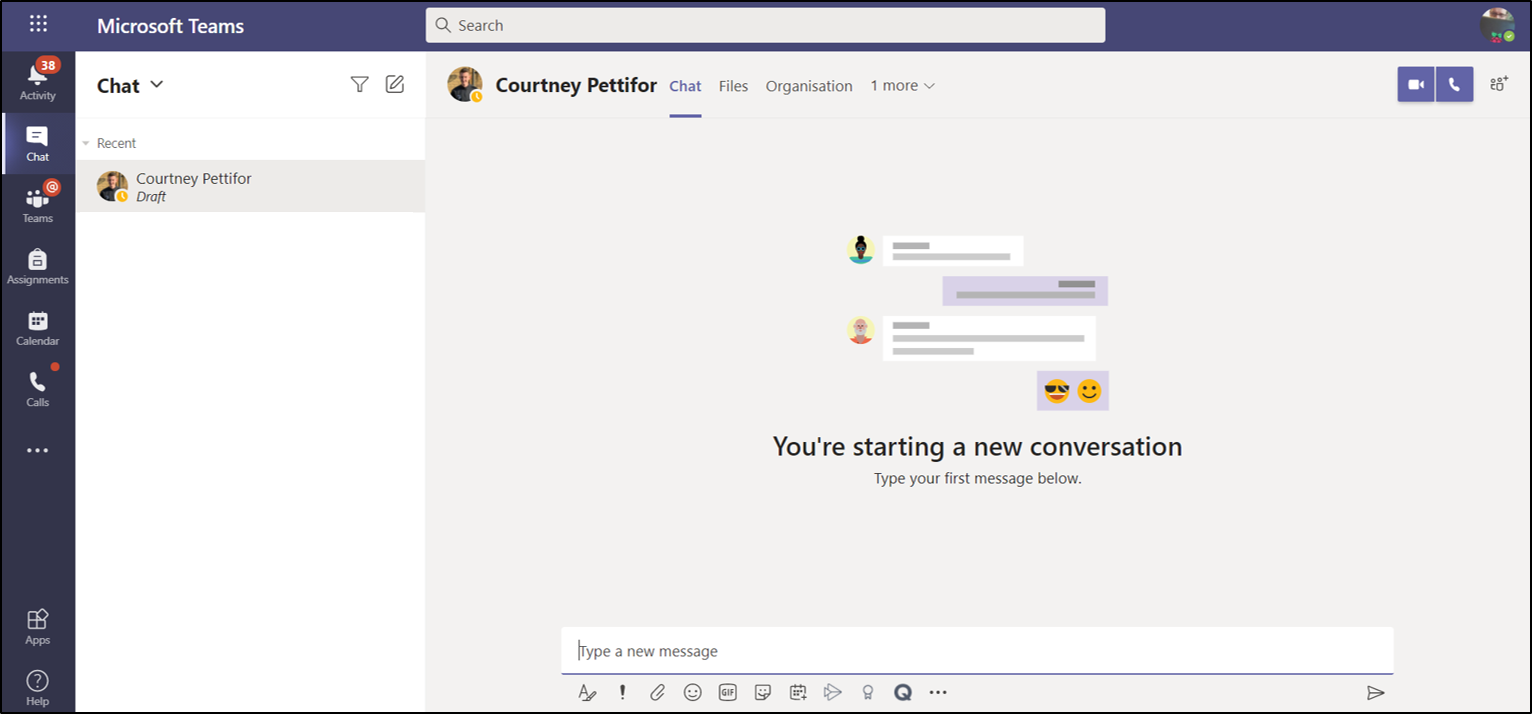 Add your message at the bottom of the screen and click send
Your Teacher will see the message and reply
Your will see the reply in the same window